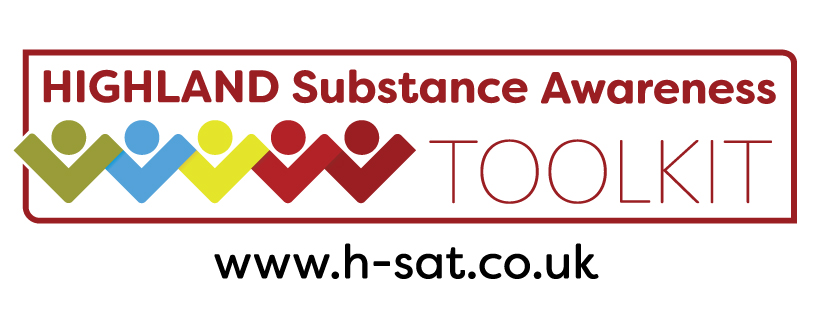 What are the legal consequences of drugs?
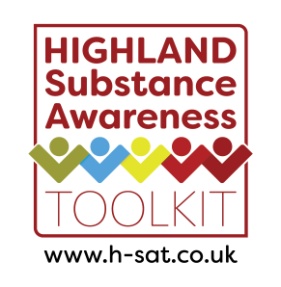 Discuss
Do you have any rules within your family?  Why?
Do you have any (unsaid) rules between your friends?  Why?
Why do we have laws in general?
Do you know about the school policy on drugs (including smoking and alcohol)?  What does it say? Is there one?
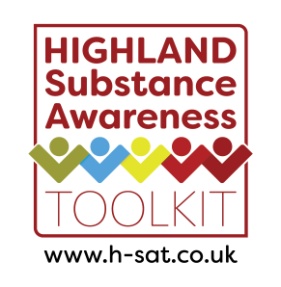 What do you know about laws regarding drugs?

Why are they in place?
To protect young people?  Other people?
What other reasons could there be?
What are the advantages and disadvantages of current laws and regulations?
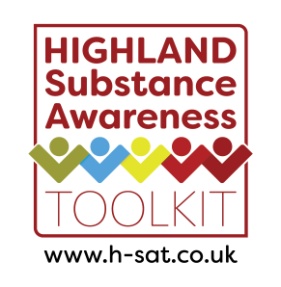 In small groups, discuss:
What are the two main acts in drug legislation in the UK? 
Why is there a drug classification system?
What penalties exist for possession, supply or smuggling? 
Should these be reviewed? 
What if a young person was being exploited to sell drugs? 
How might having a drug conviction impact on a person’s life, both in the short term and long term?
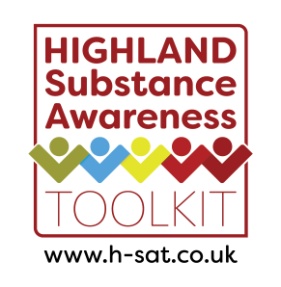 Quiz  - Who is breaking the law
1. Brian and Jenny are 13 and are drinking cider in the park.  Are they breaking the law?
	Yes, if a person is under 18 and drinking alcohol in a public place, they can be stopped, fined, or arrested by Police. 
	If you are under 18, it is against the law for someone to sell you alcohol, to buy or try to buy alcohol, for an adult to buy or try to buy alcohol for you and to drink alcohol in licensed premises.
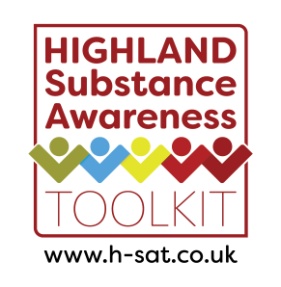 Quiz  - Who is breaking the law
2. Joel is 16.  He goes into a shop and buys 20 cigarettes.  Is he breaking the law?
	Yes, it is illegal to sell or give tobacco products or smoking equipment to anyone under the age of 18 years.  You are also committing an offence if you ask somebody to sell you cigarettes or ask someone to buy them for you if you’re under 18.
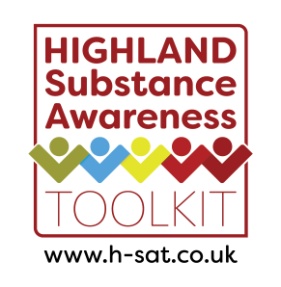 Quiz  - Who is breaking the law
3. Lucy is 15, she buys some lighter fluid (butane gas) from a shop to sniff with her friend. Is she breaking the law?
	Solvent use isn’t illegal. However, under Scottish law you can be prosecuted for ‘recklessly’ selling any substances to any age group if you suspect or know they’re going to be inhaled. Also, it is an offence to supply a cigarette lighter refill canister containing butane or a substance with butane as a constituent part to any person under the age of 18.
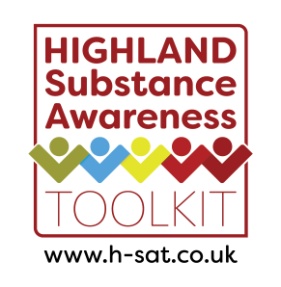 Quiz  - Who is breaking the law
4. Robert grows cannabis plants in his loft at home.  Is he breaking the law?
	Yes.  It is against the law for a person to cultivate any plant of the genus Cannabis.
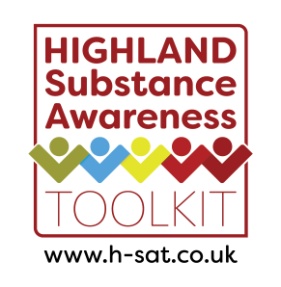 Quiz  - Who is breaking the law
5. Johnny and three friends club together to get some ecstasy tablets.  Johnny buys them and gives them to the others. Is Johnny breaking the law?
	Yes. It is an offence for a person to supply or offer to supply a controlled drug to another even if no money is exchanged.
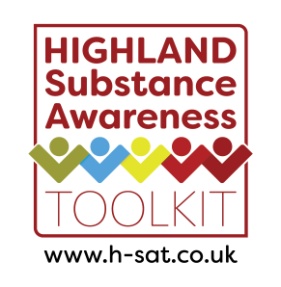 Quiz  - Who is breaking the law
6. Fiona’s mum has multiple sclerosis.  For her, using cannabis makes her feel much better.  Fiona gets the cannabis for her.  Are either of them breaking the law?
	Yes, it is an offence for a person to have a controlled drug in their possession and an offence to supply a controlled drug.
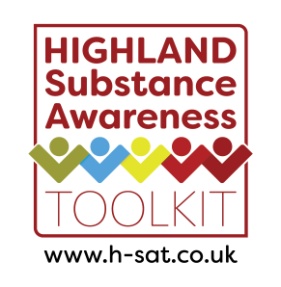 Quiz  - Who is breaking the law
7. Krysztof drives home after drinking two bottles of beer.  Is he breaking the law?
	Drink drive limit - Breath – 22 microgrammes of alcohol in 100 milliliters of breath.
	The amount of alcohol you drink to be considered over the driving limit varies from person to person, it depends on age, sex, weight, type of alcohol, what you have eaten and stress levels. 
	[This amount would most likely put Krysztof over the limit.]
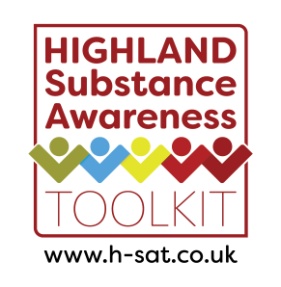 Quiz  - Who is breaking the law
8. Meera takes some of her dad’s prescription medicine, Codeine, that he takes for his bad back.  Meera shares these with her friend, and they take some of the tablets together. Is Meera breaking the law?

	Yes, Codeine is a Class B drug.  You may be charged with possessing an illegal substance if you’re caught with drugs, whether they’re yours or not. Sharing drugs is considered supplying.  Prescription drugs must be taken in accordance with instructions, detailed by an official healthcare professional.
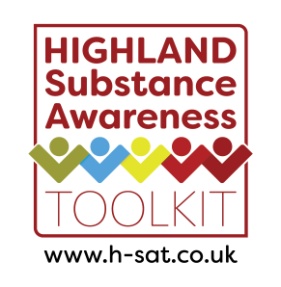 Quiz  - Who is breaking the law
9. Sam waits outside the corner shop and asks adults to buy some vodka for him.  Eventually someone does.  Is Sam breaking the law?
	No, Sam is not breaking the law. But, it is against the law for an adult to buy or attempt to buy alcohol on behalf of someone under 18. (Retailers can reserve the right to refuse the sale of alcohol to an adult if they’re accompanied by a child and think the alcohol is being bought for the child).
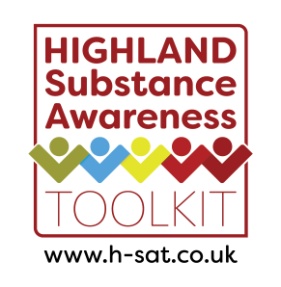 Quiz  - Who is breaking the law
10. Sarah’s mum gives her some wine during a family meal at home.  Is Sarah breaking the law?
	No, it is not illegal for a child aged 5 to 16 to drink alcohol at home or on other private premises.